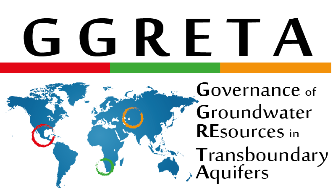 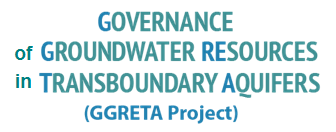 Overview of project activities
May 2017 to October 2017 – 

4th ORASECOM Ground Water Hydrology Committee Meeting 
1 November 2017
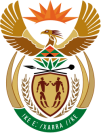 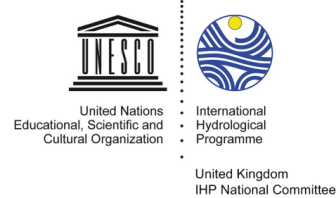 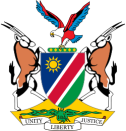 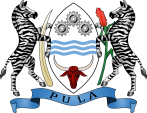 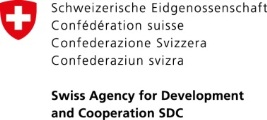 Piet Kenabatho
University of Botswana
The Stampriet Transboundary Aquifer System (STAS)
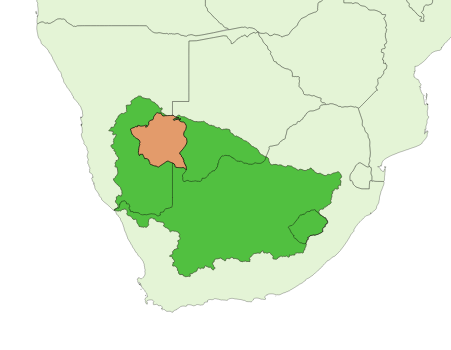 The STAS lies entirely within the Orange-Senqu River Basin.
The STAS covers a total area of 86 647km² (73% of the area in Namibia, 19% in Botswana, and 8% in South Africa).
The STAS is a large farming area with approximately 1200 farms (mostly in Namibia), out of which 80 are irrigation farms
Groundwater use: 52% irrigation, 32% stock watering, 16% domestic use
No mining and industrial activities
Area lightly populated (approximately 50 000 inhabitants)
Annual groundwater abstraction: 20Mm3 (around 70% in the Stampriet area)
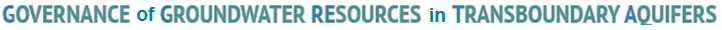 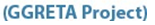 The GGRETA project
Governance of Groundwater Resources in Transboundary Aquifers (GGRETA) project:
Funded by the Swiss Agency for Development and Cooperation (SDC)
Implemented by UNESCO International Hydrological Programme (IHP)

Phase 1 (2013-2015): In-depth assessment of the STAS
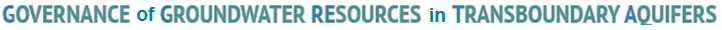 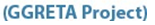 Phase 2 (2016-2018): 
Capacity-building modules on groundwater modeling, legal and institutional, and gender issues
Development of the STAS numerical model
Set the baseline for institutionalizing cooperation over the STAS
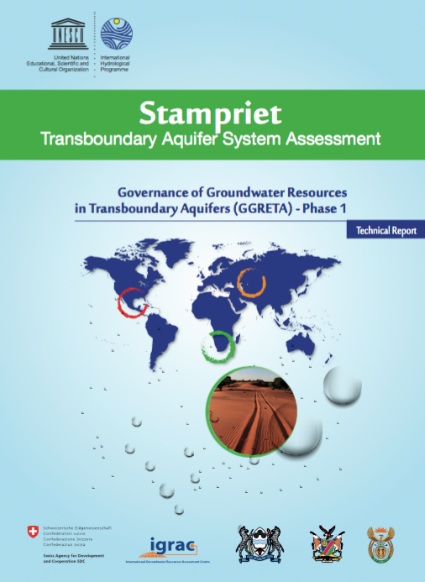 Capacity-building modules
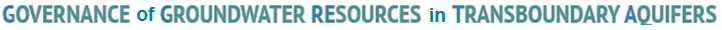 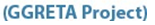 Gender surveys
Gender surveys were undertaken in coordination with the Department of Water Affaires in Namibia and Botswana in October 2017
Results will be presented by end 2017
Some pictures from Ncojane, Botswana:
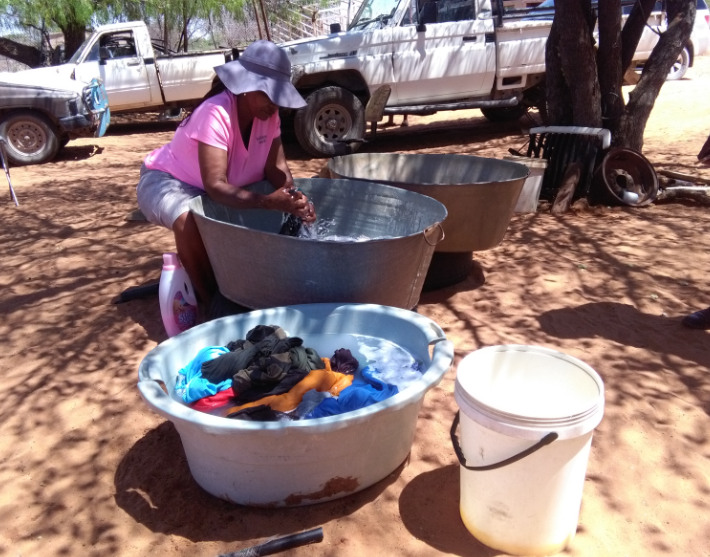 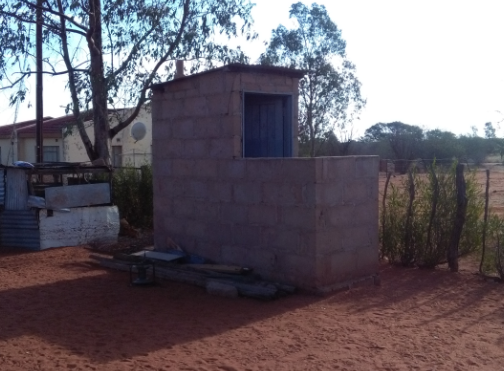 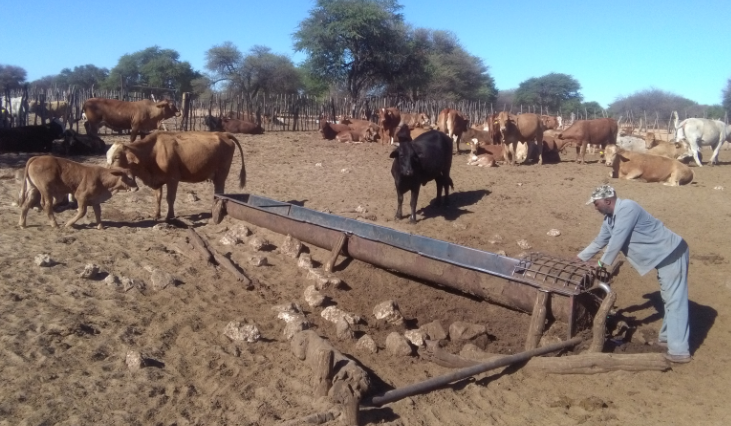 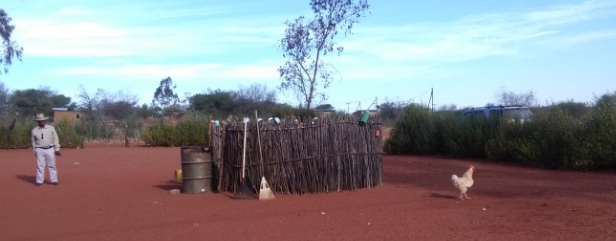 Development of the STAS Numerical Model
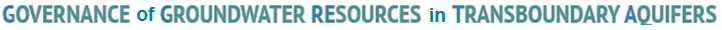 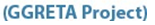 STAS Numerical Model - Overview
Currently undertaking calibration process (which has taken longer than expected and led to some delays)

Preliminary results/simulations are now expected to be validated with Countries early 2018
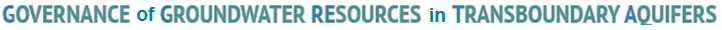 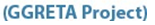 Baseline for institutionalizing cooperation over the STAS
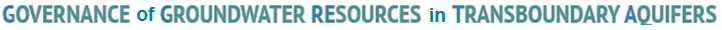 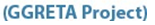 Key dates
May 2017 (3rd ORASECOM Ground Water Hydrology Committee Meeting): 
Namibia presents a proposal to nest the STAS Multi-Country Cooperation Mechanism (MCCM) structure into the ORASECOM Ground Water Hydrology Committee. 

August 2017 (ORASECOM Council Meeting): 
Commissioners support the nesting of the STAS MCCM at the ORASECOM Council Meeting. 

September 2017: 
Study visit to the Observatory of the Sahara and Sahel (OSS) in Tunisia to share experiences on institutionalizing cooperation over transboundary aquifers.
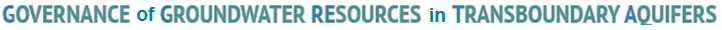 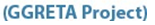 Study visit to the Observatory of the Sahara and Sahel (OSS)
Main objective of the study visit: 
Learning from the experience of Tunisia, Algeria and Libya in institutionalizing cooperation over the North-Western Sahara Aquifer System (NWSAS).

Attended by:
Department of Water Affairs (Botswana)
University of Botswana
Department of Water Affairs and Forestry (Namibia)
NamWater
Council for Geoscience (South Africa)
Observatory of the Sahara and the Sahel
UNESCO-IHP
Swiss Agency for Development and Cooperation
Study visit to the Observatory of the Sahara and Sahel (OSS)
Rationale of the study visit: 
The NWSAS and STAS settings are quite similar in several aspects
North-Western Sahara Aquifer System (NWSAS)
The NWSAS is one of the largest aquifers in the world (1 million km2)
Shared by Algeria (60%), Libya (25%) and Tunisia (15%)
Contains considerable water reserves which are nevertheless lowly renewable and not fully exploitable 
Main source of water supply for domestic, agricultural and industrial activities of more than 4 million people.
Water use in the NWSAS increased x7 over the past 50 years and has led countries to work together
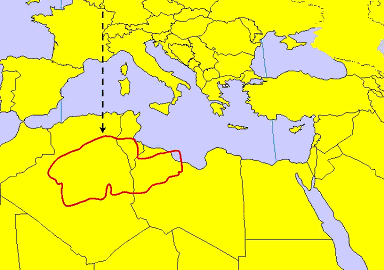 The NWSAS project
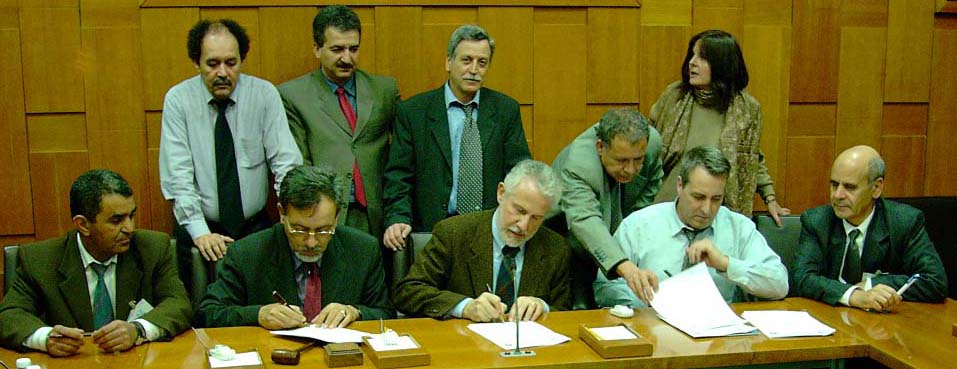 Phase 3 (2007 – 2013):
Elaboration of operational recommendations for the utilization, management, and measurement of water extracted for agricultural purposes
Phase 2 (2003 – 2006): Operationalization of the consultation mechanism
2002:
Algeria, Libya and Tunisia decide to establish a consultation mechanism for the governance of the NWSAS
Actions on the ground!
Phase 1 (1999 – 2002): 
In-depth assessment of the NWSAS
- Development of a joint borehole database
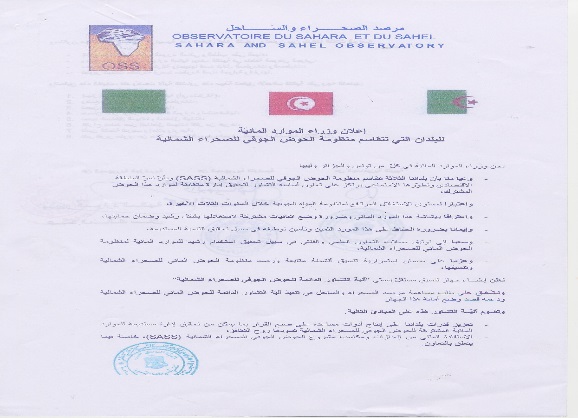 The NWSAS Consultation Mechanism
The main objectives of the NWSAS CM are:
Production of indicators on the resource and water demand,
Elaboration of management scenarios,
Enhancement and updating the database,
Development and management of joint monitoring networks.

Other missions include:
Undertake joint studies and research,
Define exchange of data protocols,
Update the model and develop their utilization,
Ensure the application of monitoring indicators,
Identify risk and vulnerable zones,
Organize trainings, information and raising awareness actions,
Publish an annual report of the state of the NWSAS.
MINISTER’S COUNCIL
 IN CHARGE OF NWSAS WATER
 (Algeria, Libya, Tunisia)
Hierarchical relation 	      Functional relation
PERMANENT TECHNICAL COMMITTEE (PTC)
- ANRH (Algeria)
 - DGRE (Tunisia)
 -GWA (Libya)
NATIONAL COMMITTEES
Algeria
Libya
AD HOC WORKING GROUPS
(AWG)
COORDINATION UNIT (CU) OF THE CONSULTATION MECHANISM
Structure of the NWSAS Consultation Mechanism
Tunisia
Nesting a Multi-Country Cooperation Mechanism (MCCM) for the Stampriet Transboundary Aquifer System (STAS) in ORASECOM
Regional Meeting on Transboundary Aquifers Cooperation in Africa 
 Observatory of the Sahara and the Sahel (OSS), Tunis, Tunisia 
Maria Amakali
Namibia
6 September 2017
www.orasecom.org
Roles and functions of ORASECOM are changing
Towards integrated basin wide management, equitable allocation, benefit sharing and regional integration
Basin Wide IWRM Plan is “to provide a framework for sustainable development and management of the water resources, taking into account the need for improved distribution and equitable allocation of benefits, in order to contribute towards socio-economic upliftment of communities within the basin, and ensure future water security for the basin States.”
Plan is an expression of optimal use of water resources through joint actions of all 4 Member States
Plan projects will be coordinated, facilitated and managed at basin level – Secretariat
Forum of the Parties
Council of Commissioners
ORASECOM Structure
TASK TEAMS
ORASECOM
SECRETARIAT
CTT
TTT
FTT
LTT
Water Resources Quality Working Group
SADC-GMI
(Invited Member)
Ground Water Hydrology Committee
STAS Multi-Country Cooperation Mechanism
FP - BW
FP - NA
FP - ZA
FP - LS
Focal Points
(current GGRETA project)
(Hydrogeology + Model)
(Legal and institutional)
(Hydrogeology + Model)
(Gender)
(Hydrogeology + Model)
(Legal and institutional)
(Gender)
(Legal and institutional)
(Gender)
Advantages
Support IWRM  “a process which promotes the coordinated development and management of water, land and related resources in order to maximise economic and social welfare in an equitable manner without compromising the sustainability of vital ecosystems”
Institutional, technical and policy support
Legal foundation 
Revised Agreement – (The object of the Commission shall be to initiate, enhance, and maintain greater collaboration between the Parties on matters relating: Groundwater management and use)
IWRM Plan  (1.1: Surface and groundwater assessments  
1.1.1: Update hydrology for catchments as required 1.1.2: Improve assessments of aquifers (storage capacities, recharge rates, sustainable yields and other characteristics) 
Funding arrangements 
Country support to TTT/FP members 
Opportunities for project support
Rationale for a STAS MCCM
Over-arching objective: Transitioning from GGRETA project-driven cooperation to institutionalized cooperation 

Short-term objective: 
Continue joint study & characterization of STAS, and generate flow of data feeding the STAS numerical model
Reporting of activities at each meeting of the Ground Water Hydrology Committee (GWHC) – Technical TT – Council – Forum of Parties

Long-term objective: Move from data collection & exchange to joint strategizing/advising STAS countries on management of STAS resources

Value-added: 
STAS vision/perspective
consistency of direction & purpose of domestic actions
joint control of data & information feeding the STAS numerical model
Future Functions
Aquifer and aquifer-related data collection & exchange,
Developing and maintaining the STAS joint borehole database and numerical model,
Managing the data flow feeding the STAS model, 
Set-up the framework and workplan for joint monitoring activities
Promoting and incorporating the STAS on the agenda of ORASECOM,
Attracting donor interest and eventually funding for STAS-related activities,
Liaising and coordinating joint activities with the SADC Groundwater Management Institute,
Any other matters that may arise or decided upon by the Country Representatives.
ORASECOM response
Council supports the proposal
Key considerations:
Provide feedback to ORASECOM
Share information gathered - housing
Proper handover of project
Some similarities between the STAS MCCM and the NWSAS CM
Some similarities between the STAS MCCM and the NWSAS CM
Suggestions for potential cooperation
Twinning programme between the NWSAS CM and the STAS MCCM.

Could be taken ahead through a Memorandum of Understading (MoU) between OSS and ORASECOM regarding cooperation, technical assistance, capacity building and information sharing on transboundary aquifers management.
Next meeting
Regional meeting in early 2018 in collaboration with SADC-GMI to present the process that led to the nesting of the STAS MCCM in ORASECOM to other River Basin Organizations (RBOs), e.g. OKACOM, ZAMCOM, LIMCOM, etc…
THANK YOU FOR YOUR ATTENTION!
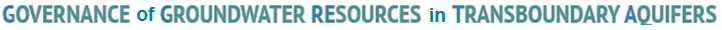 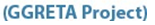